Chào mừng thầy cô và các em 
đến với môn Tiếng Việt
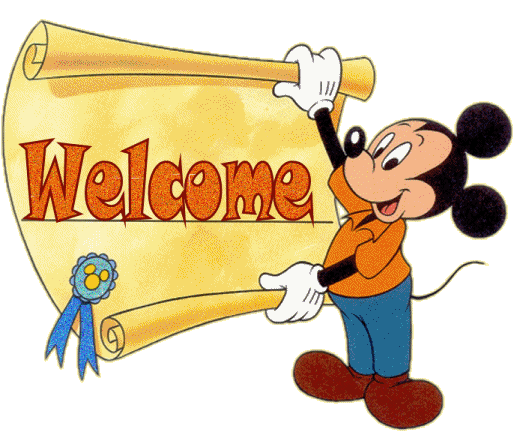 Thứ … ngày … tháng … năm 2022
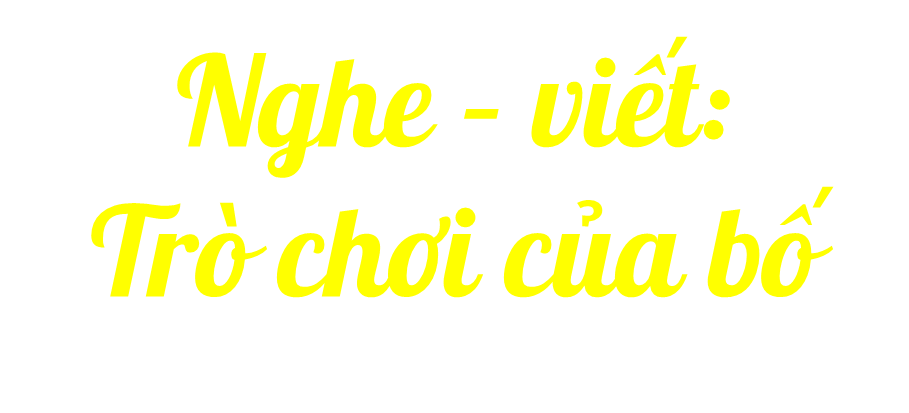 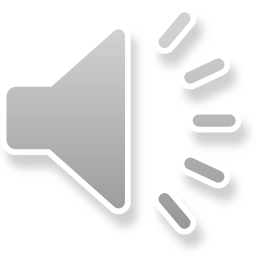 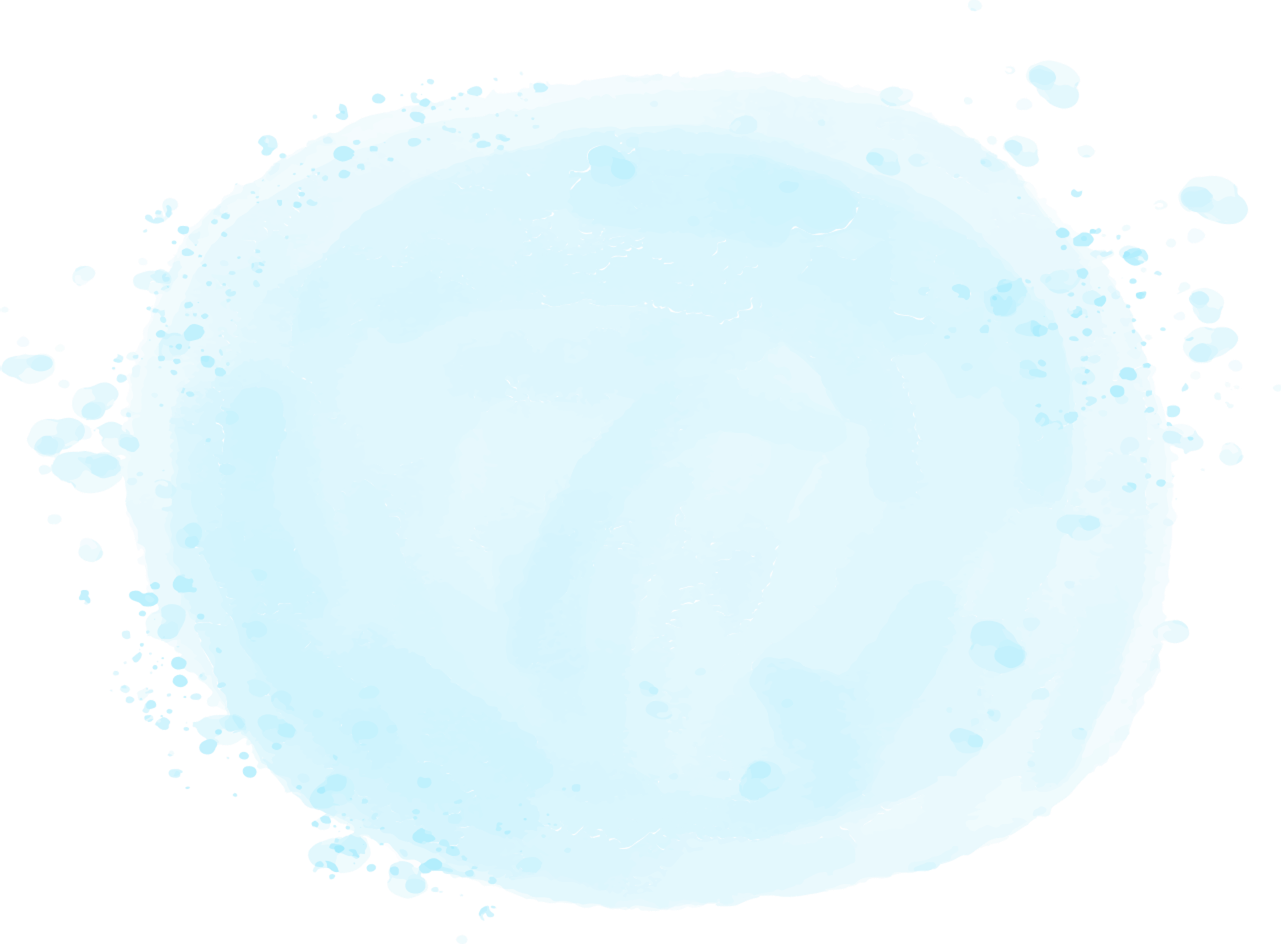 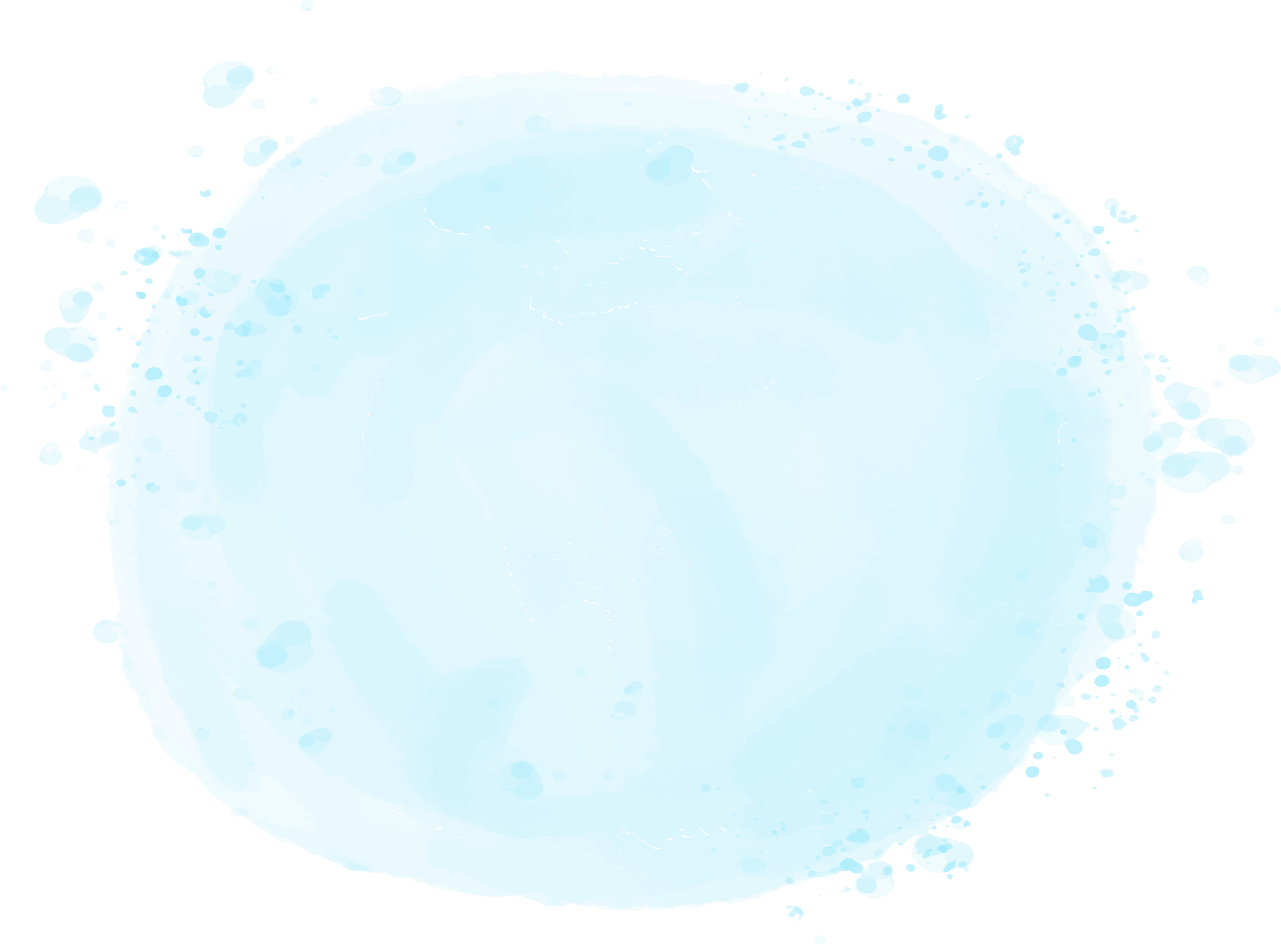 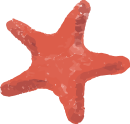 Nghe - viết đúng chính tả bài Trò chơi của bố từ Đến bữa ăn đến một nết ngoan.
Yêu cầu cần đạt:
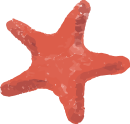 Biết viết địa chỉ nhà nơi mình ở theo đúng quy tắc viết hoa.
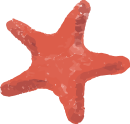 Làm đúng các bài tập chính tả phân biệt l/ n;  ao/ au.
Nghe - viết
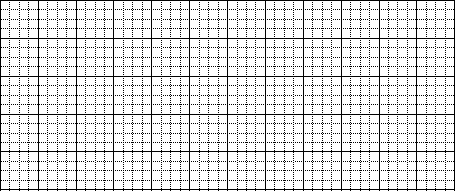 Đến bữa ăn, nhìn hai bàn tay của Hường lễ phép
/
đón bát cơm, mẹ lại nhớ đến lúc hai bố con chơi với
nhau. Mẹ nghĩ, Hường không biết ǟằng ngay trong
trò chơi ấy, bố đã dạy con một nết ngoan.
[Speaker Notes: Bài giảng thiết kế bởi: Hương Thảo - tranthao121006@gmail.com]
Đọc thầm đoạn văn và thực hiện các yêu cầu
1. Gạch chân dưới tiếng/từ khó đọc, dễ viết sai.
2. Em cần lưu ý điều gì khi trình bày bài viết.
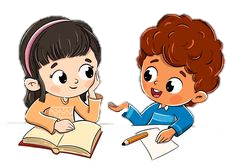 Các từ dễ viết sai
tay
nết ngoan
trò chơi
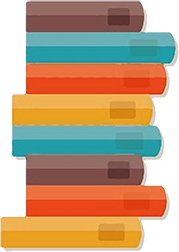 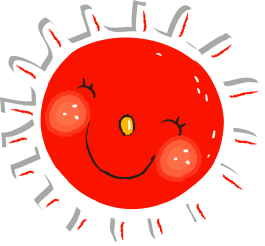 Lưu ý khi trình bày
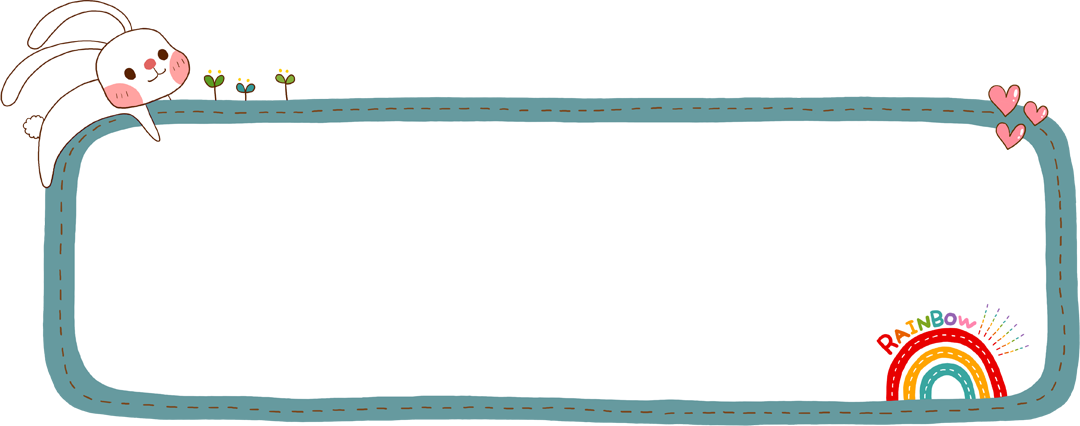 Lùi vào 2 ô ly
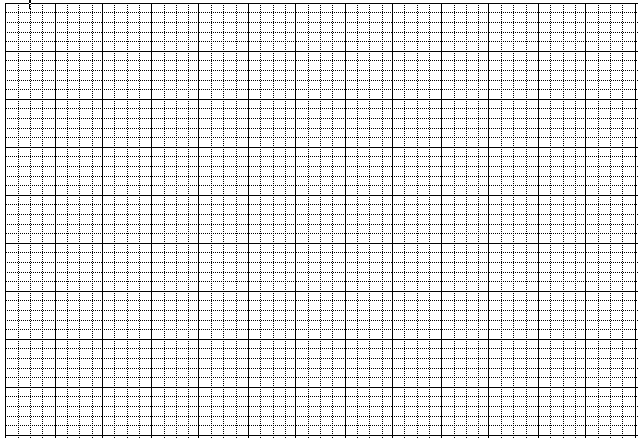 Đến bữa ăn, nhìn hai
Lưu ý về tư thế ngồi viết
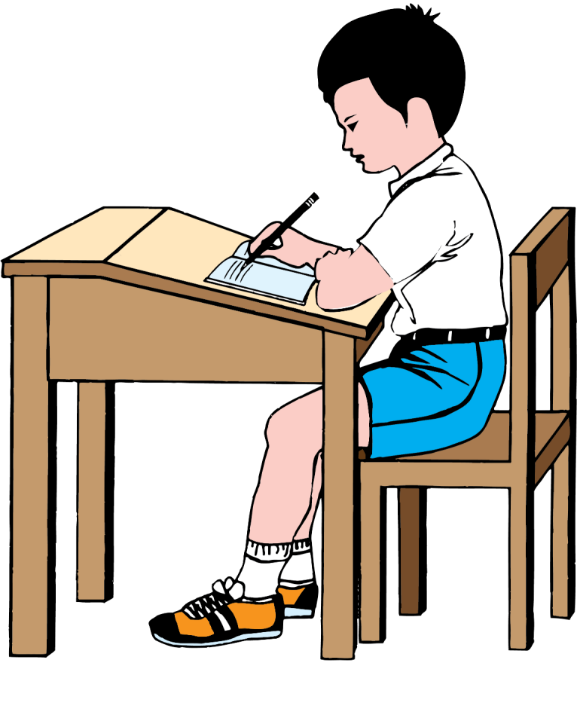 1 tay cầm viết
1 tay giữ trang vở
Thẳng lưng
Chân đặt đúng vị trí
Khoảng cách từ mắt đến vở 25 – 30cm
Nghe – viết
Trò chơi của bố
Tiêu chí đánh giá
1. Sai không quá 5 lỗi 
2. Chữ viết rõ ràng, sạch đẹp
3. Trình bày đúng hình thức
Em hãy tự đánh giá phần viết của mình và của bạn
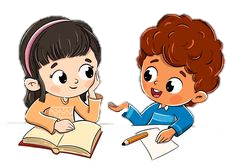 Viết vào vở địa chỉ nhà em.
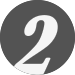 M: Số nhà 25, đường Sông Thao, thị trấn Cổ Phúc, huyện Trấn Yên, tỉnh Yên Bái.
Chọn a hoặc b
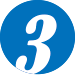 a. Tìm từ ngữ có tiếng bắt đầu bằng l hoặc n gọi tên sự vật trong từng hình.
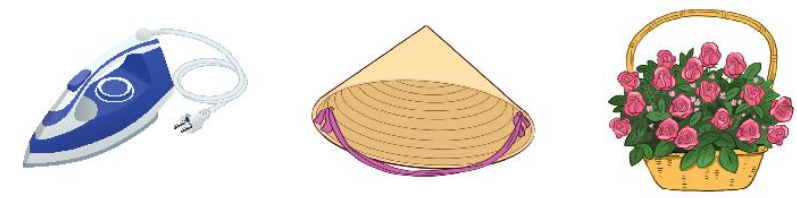 bàn là
nón
lẵng hoa
b. Chọn ao hoặc au thay cho ô vuông.
Hàng c        trước cổng c        vút.
Cây bưởi s        nhà sai trĩu quả.
ao
au
au
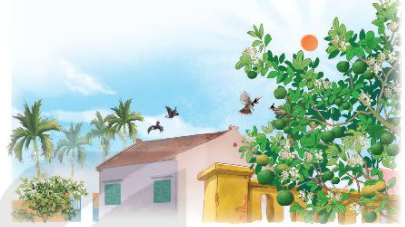 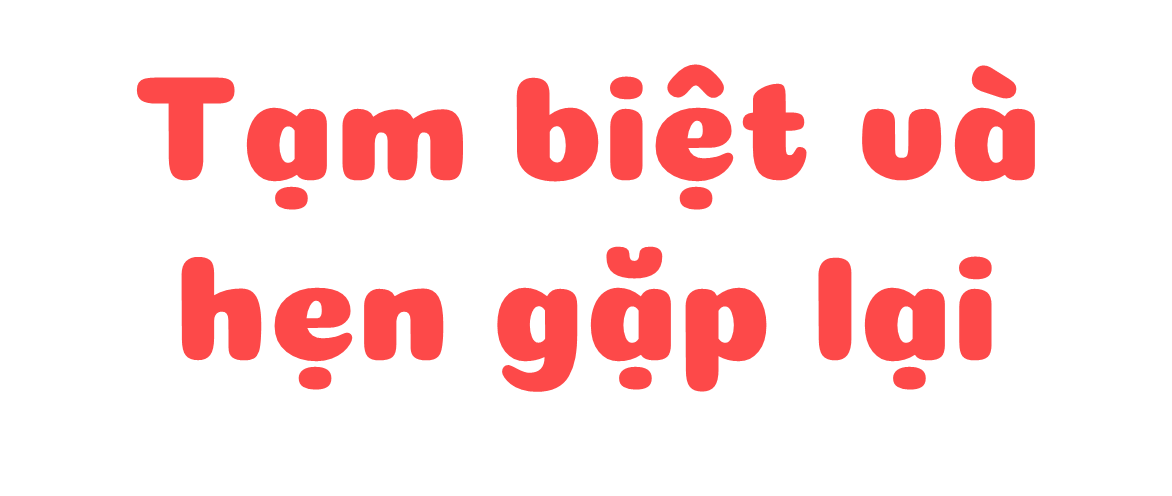